SEEING SALVATION
The art and inspiration of Stephen Foster and Sieger Koder
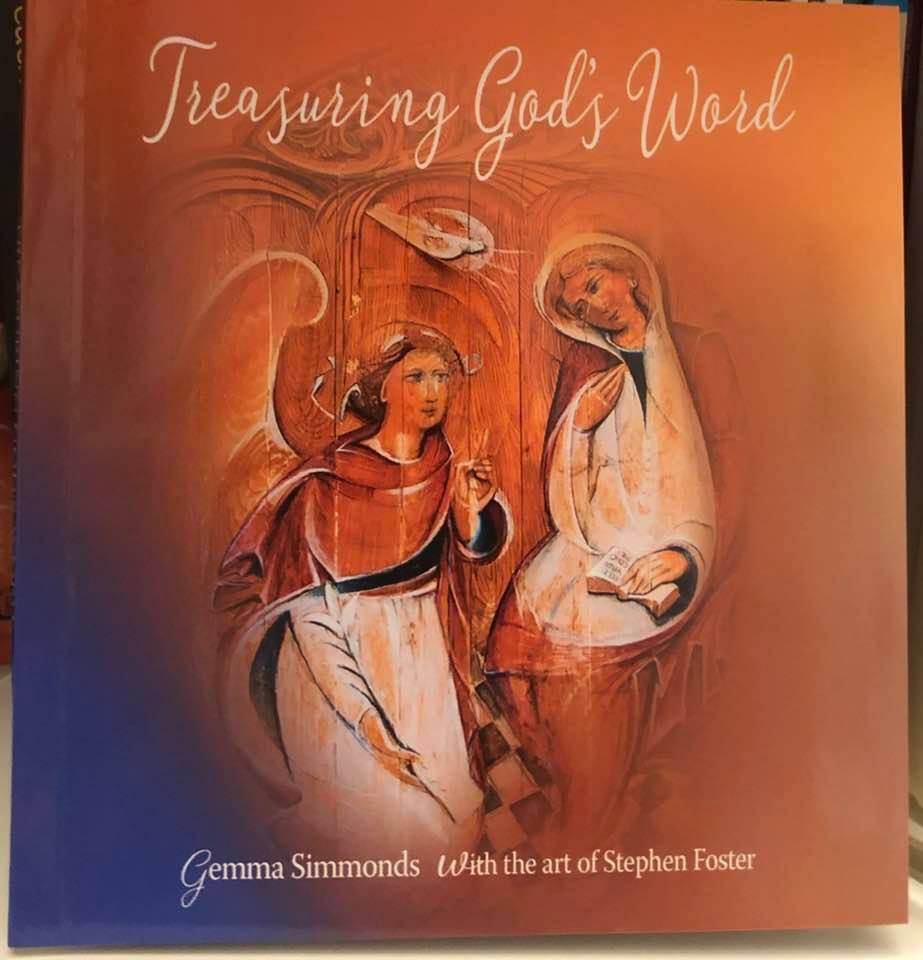 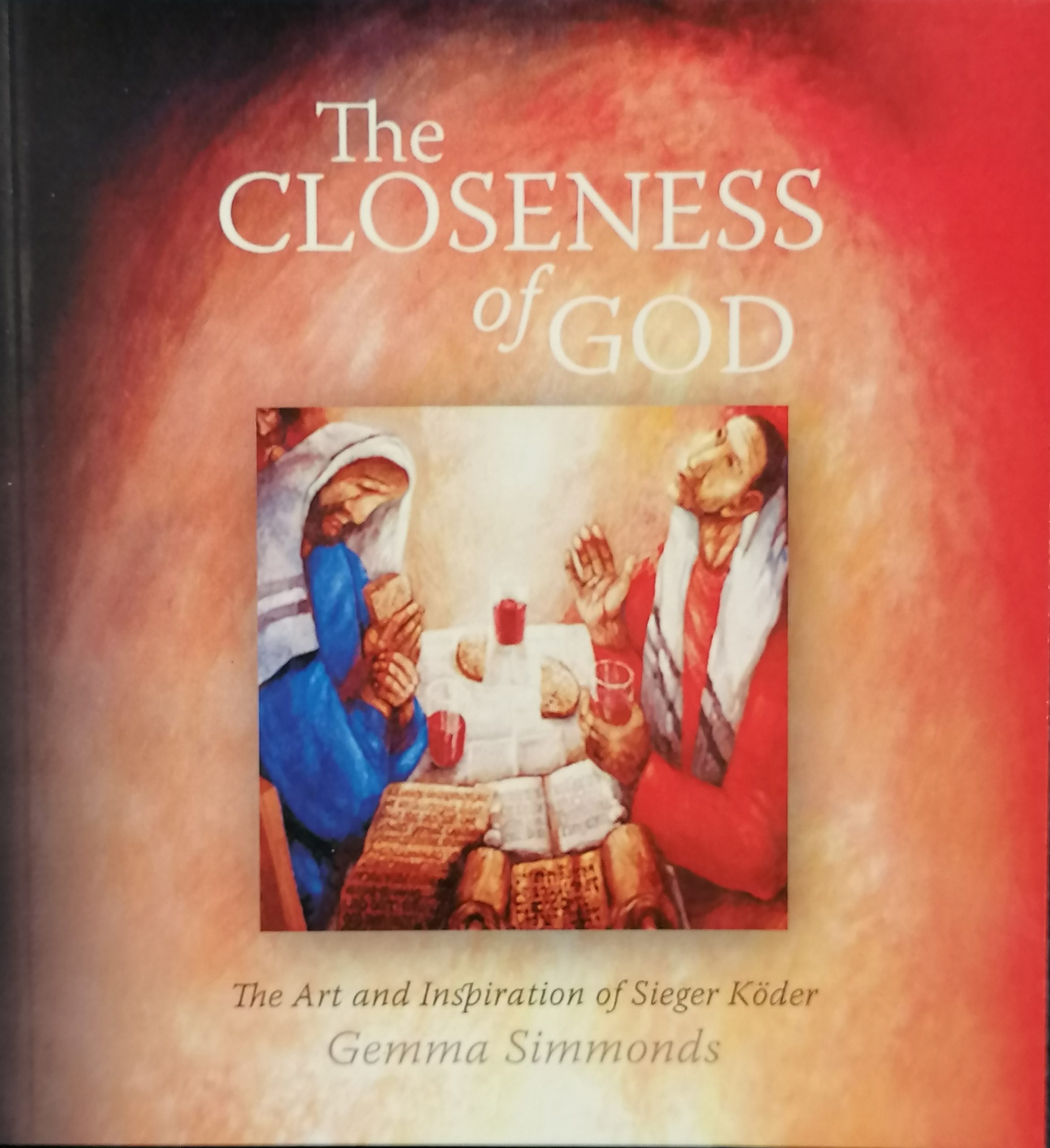 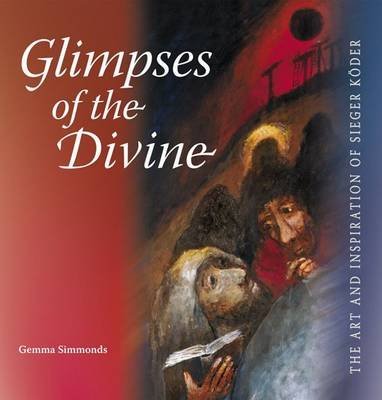 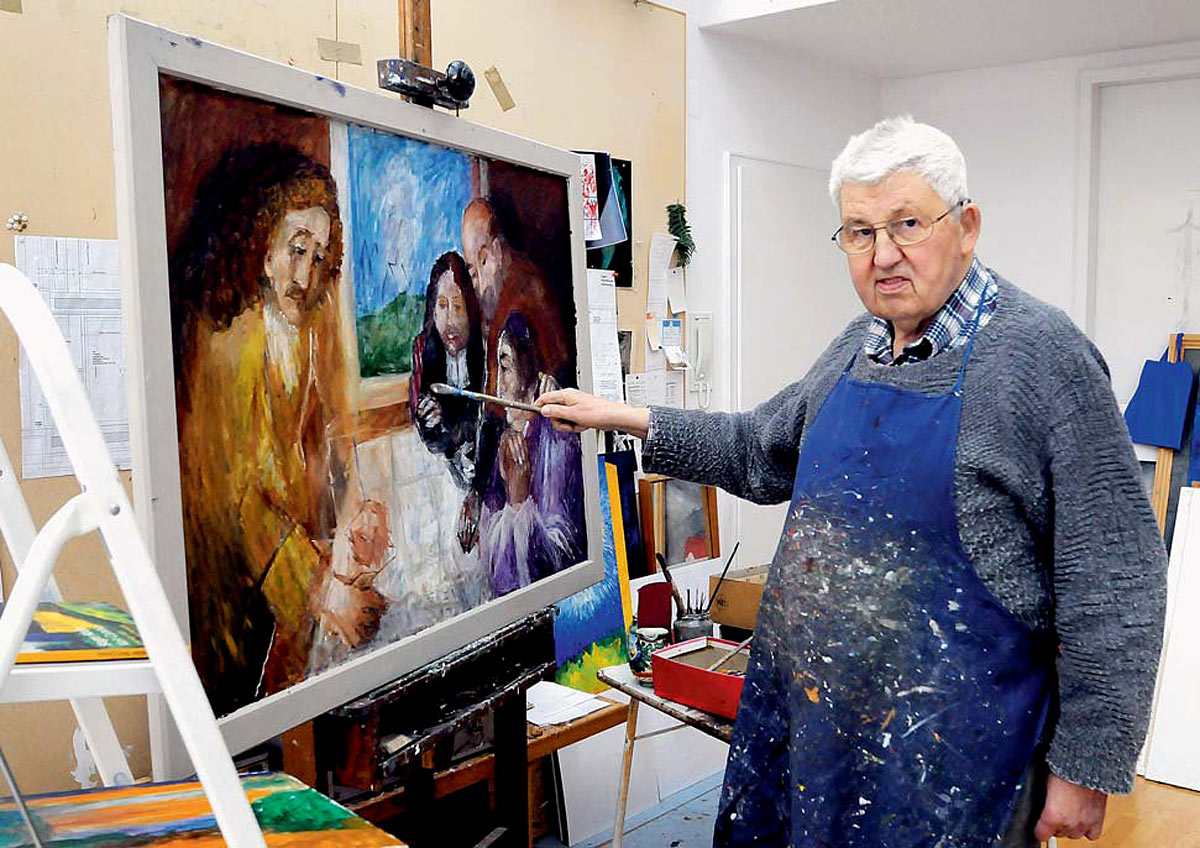 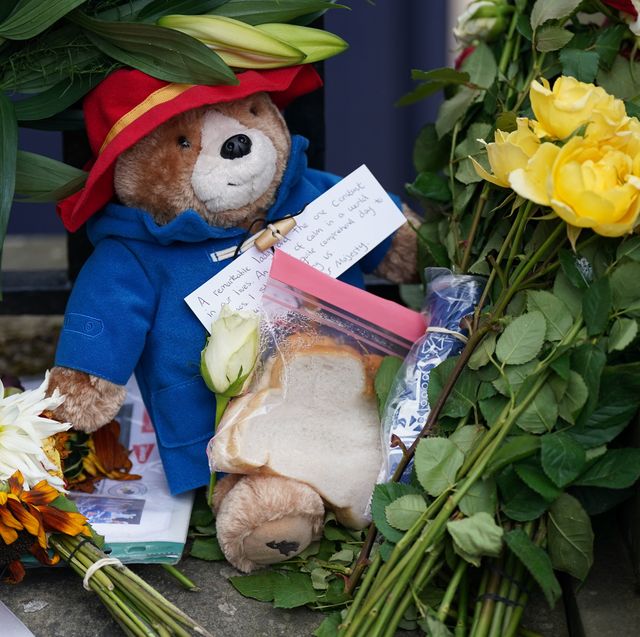 ‘Blessed are the eyes
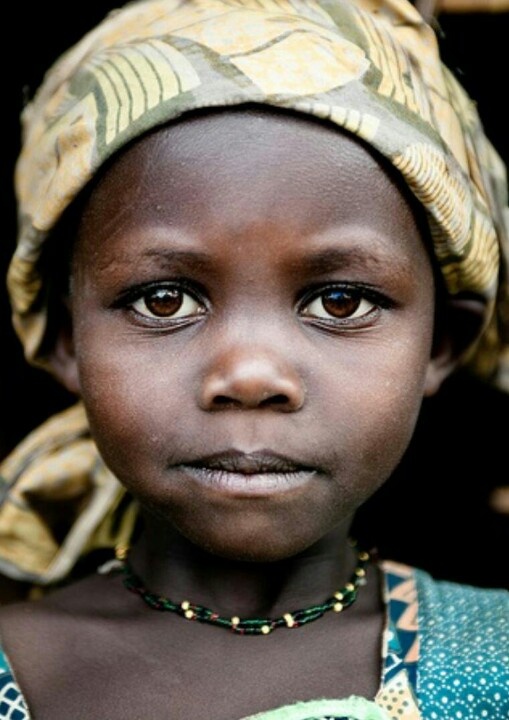 Then turning to the disciples, Jesus said to them, ‘Blessed are the eyes that see what you see!  For I tell you that many prophets and kings desired to see what you see, but did not see it, and to hear what you hear, but did not hear it.’                                	Lk. 10:23-24
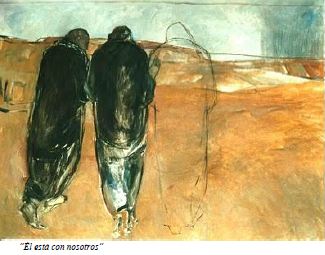 ‘But their eyes were kept from seeing him…’

‘Nor did any of them dare to ask him who he was; they knew it was the Lord’.
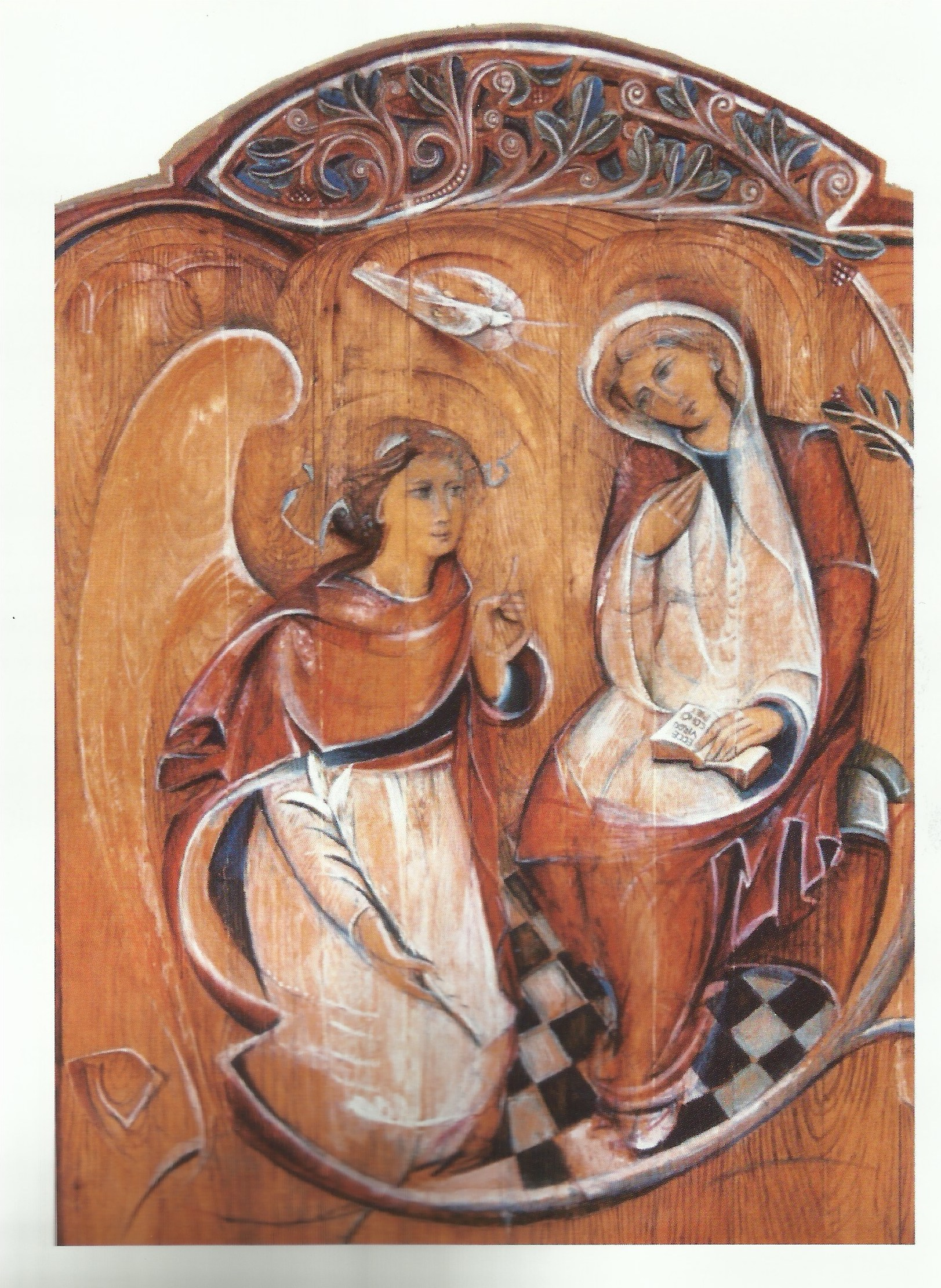 TREASURING GOD’S WORD
Image and imagination
The message of the word
Two different questions:
What’s happening?
What’s going on?
How might we respond?
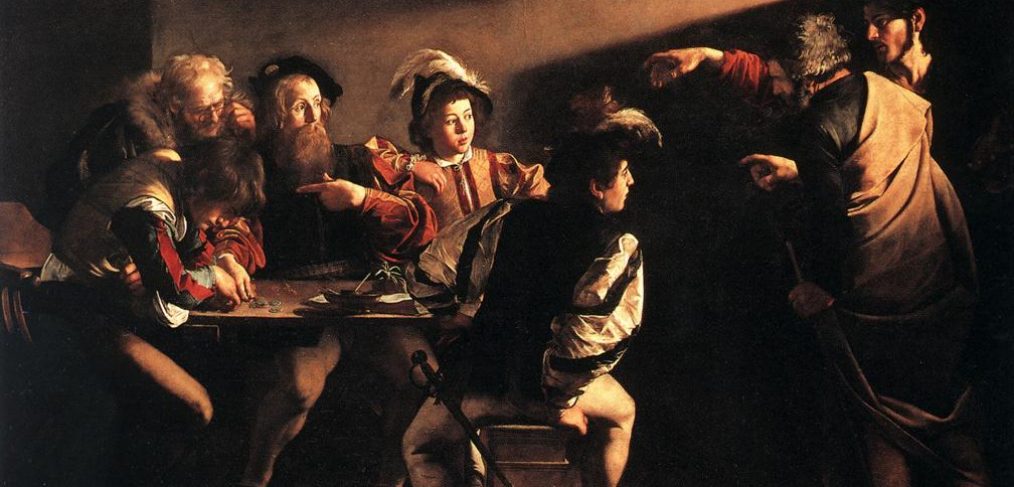 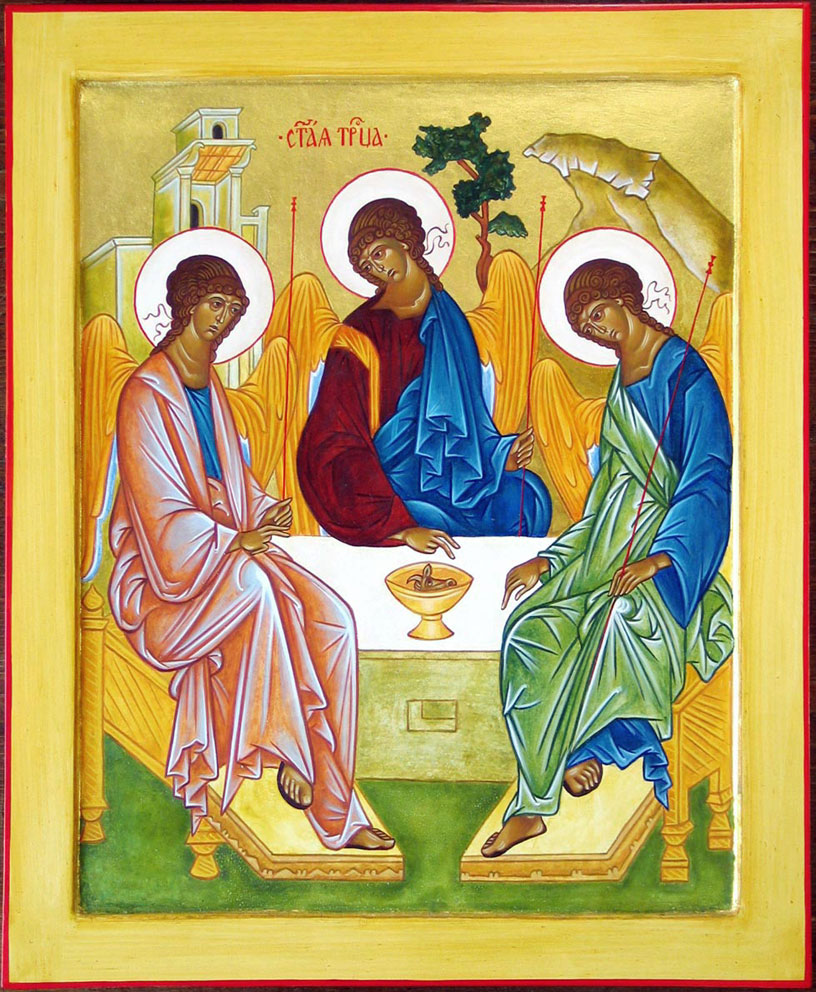 What happens
when we allow God to gaze at us?
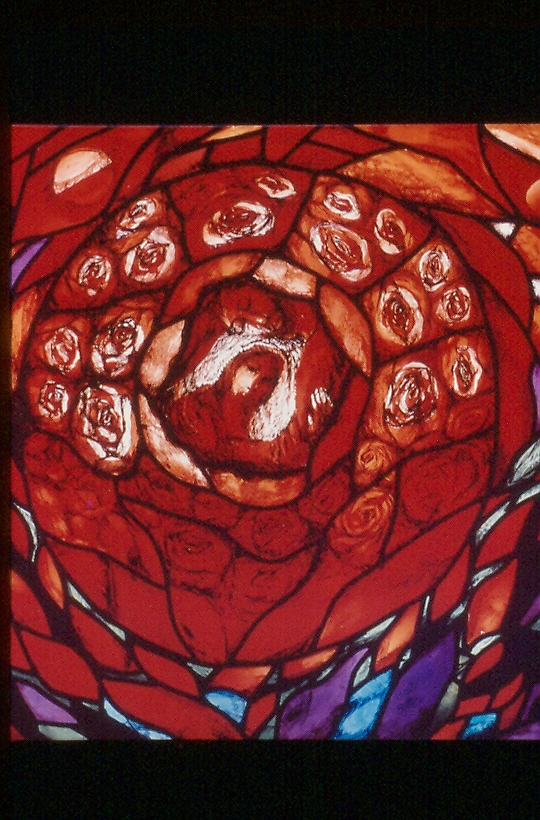 A CHANGE OF PERSPECTIVE
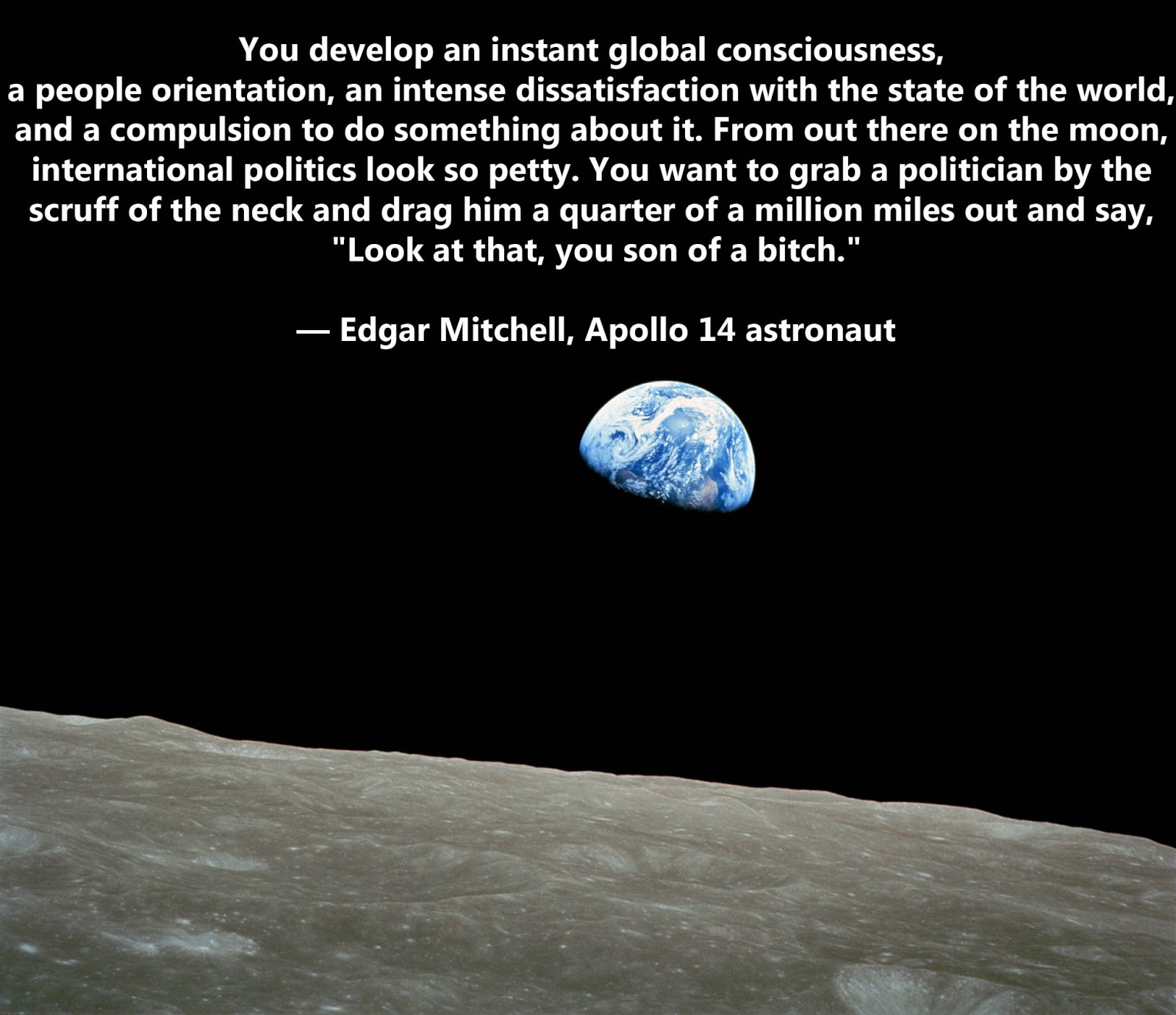 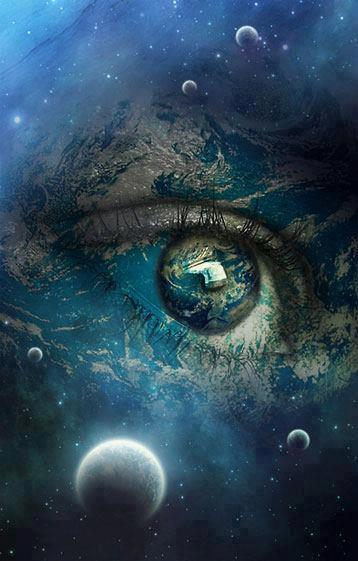 The options…
To refuse to change and re-define our understanding of who and what we are
Or, to…

mature into a more whole and integrated way of living - together and with the rest of life on Earth

open to a more expansive & inclusive vision for ourselves and the world  

grow the way we see and feel about everything – to perceive differently, so that we begin to act differently
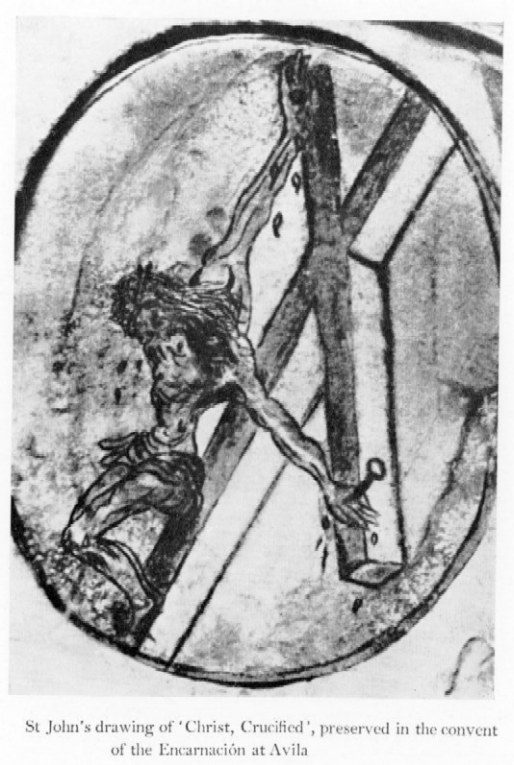 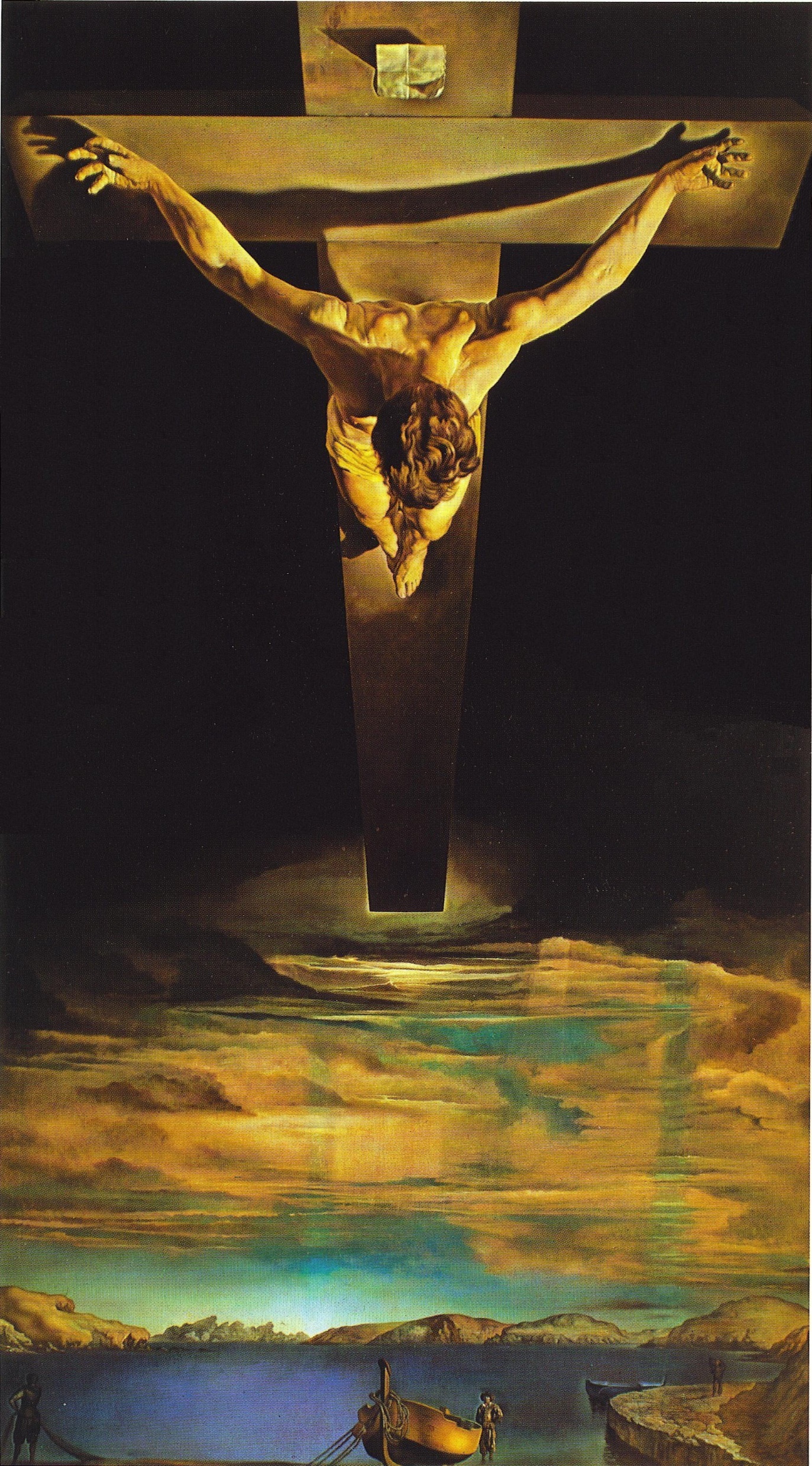 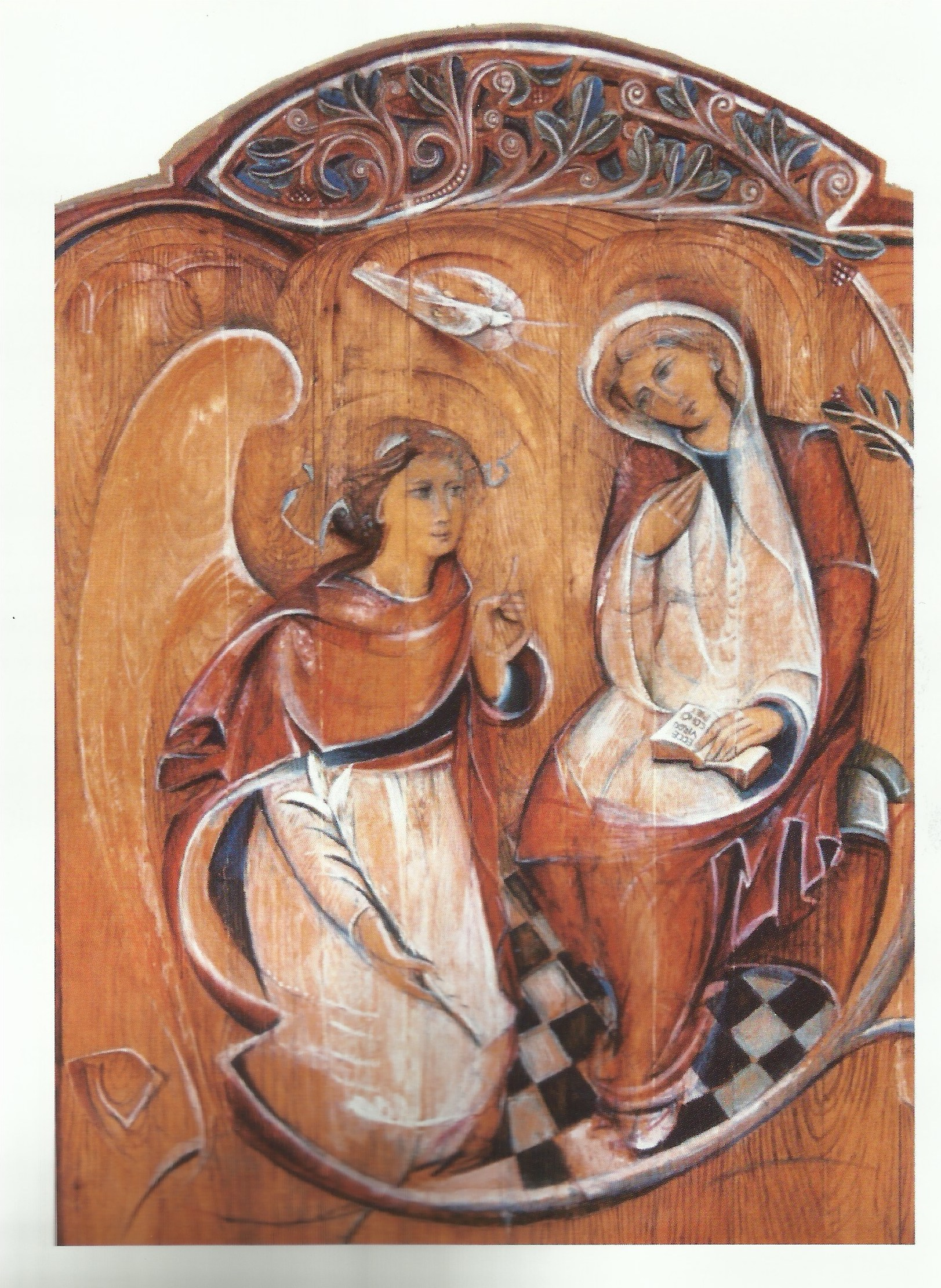 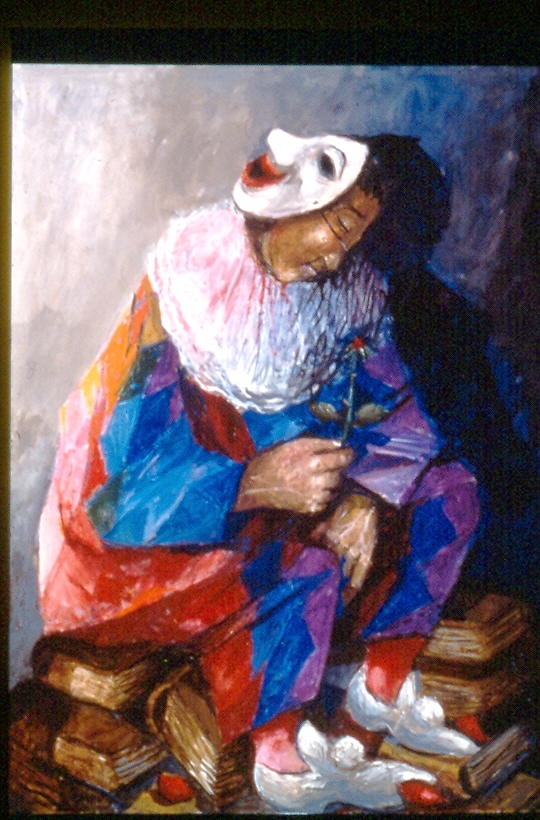 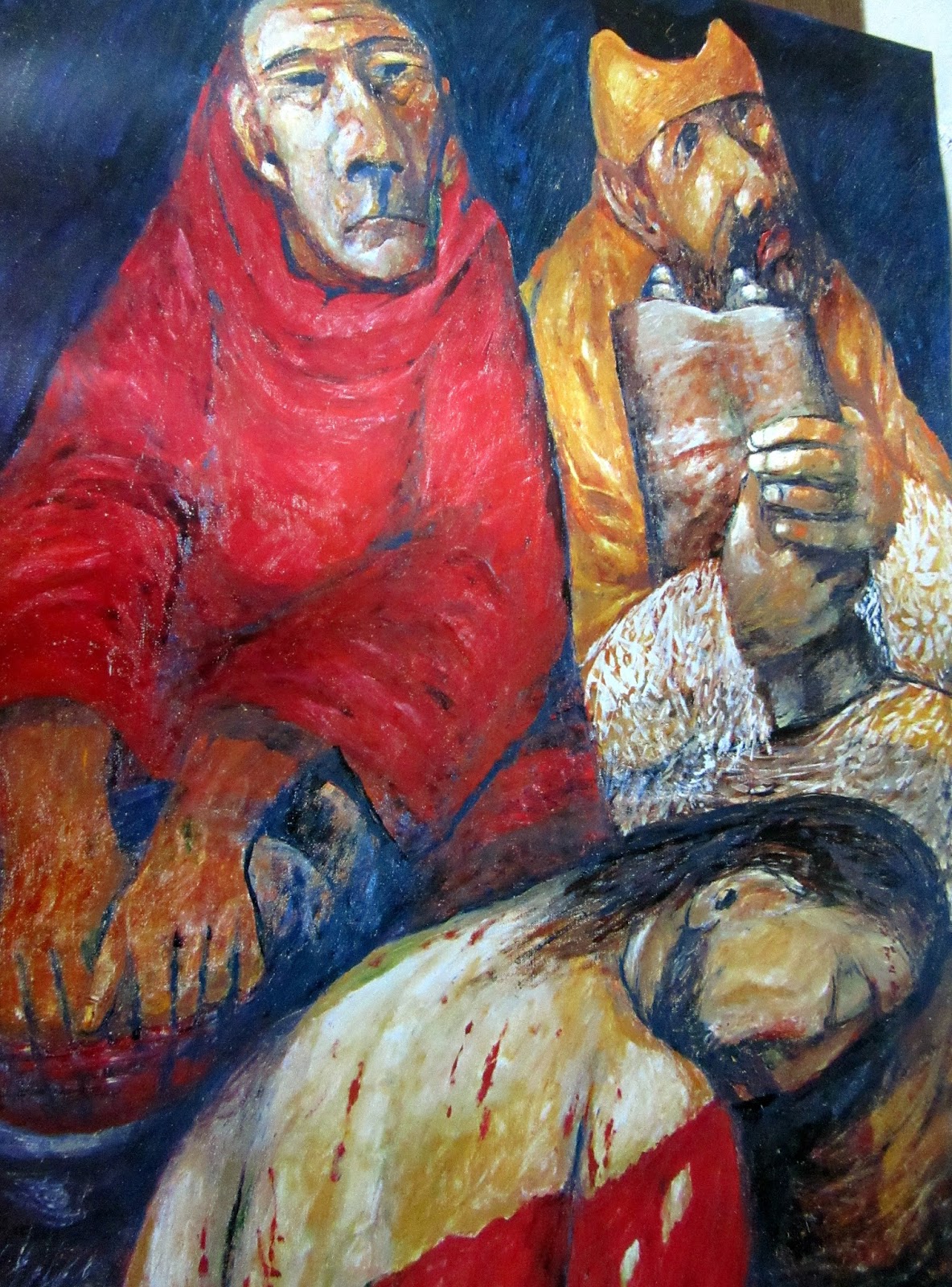 Who do you 
say that 
I am?
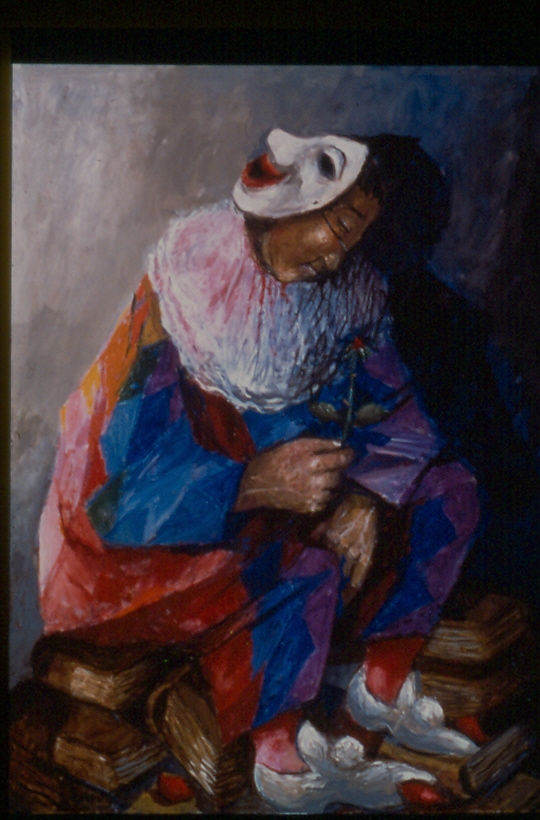 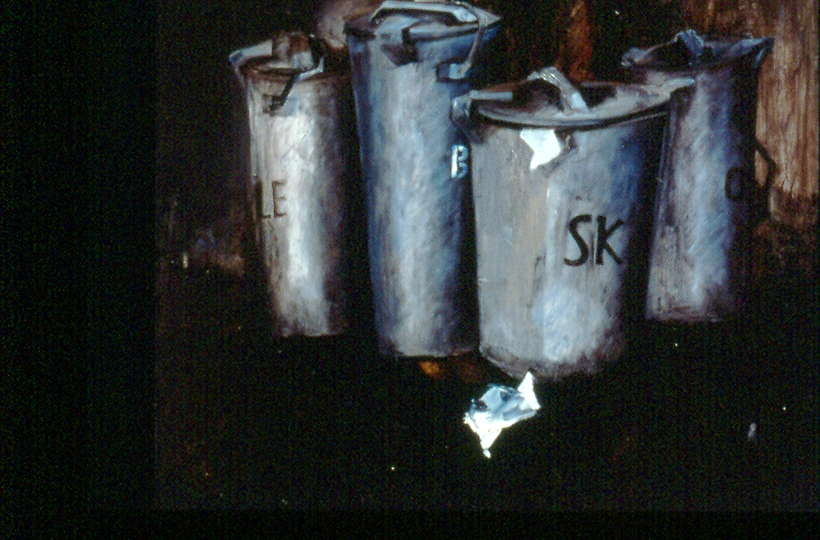 The ‘God of Little Things’
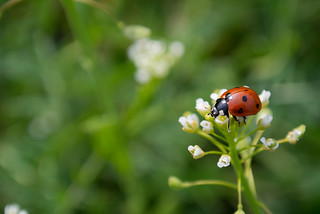 A genuine Christian must have the bold, but often hidden, confidence that ordinary daily life is the stuff of authentic life and real Christianity
‘That which is amazing and even confusing in the life of Jesus is that it remains completely within the framework of everyday living; we could even say that in him concrete human existence is found in its most basic and radical form. The first thing that we should learn from Jesus is to be fully human!’ 
Karl Rahner, ‘On the Theology of Worship’, 121
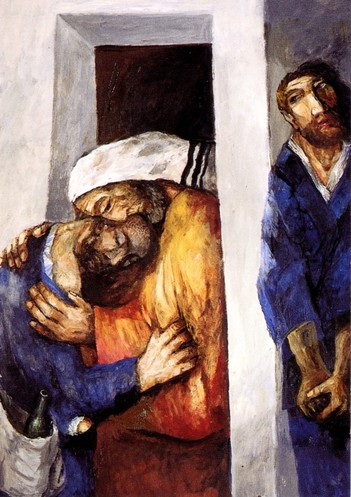 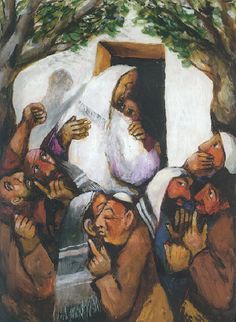 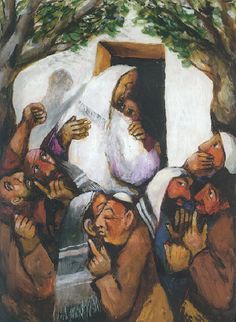 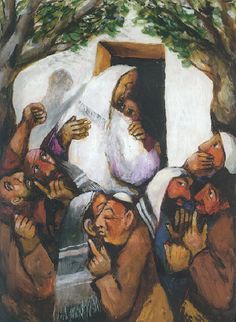 What do we see when we look?
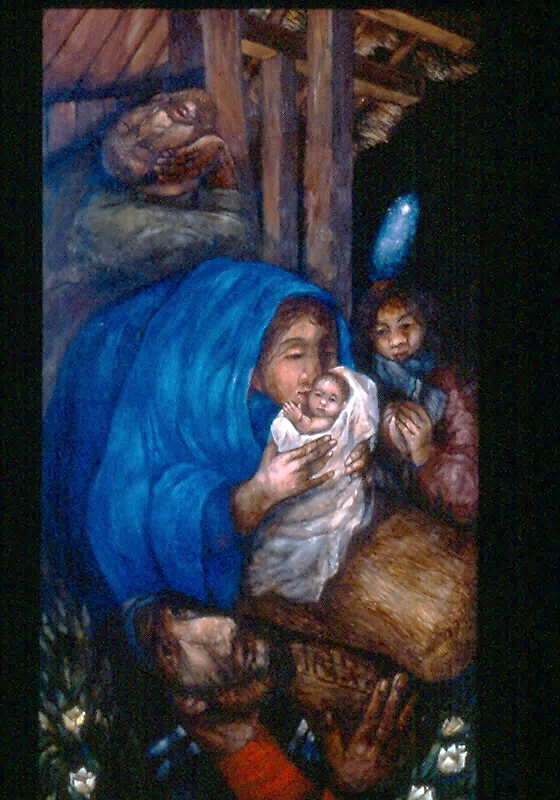 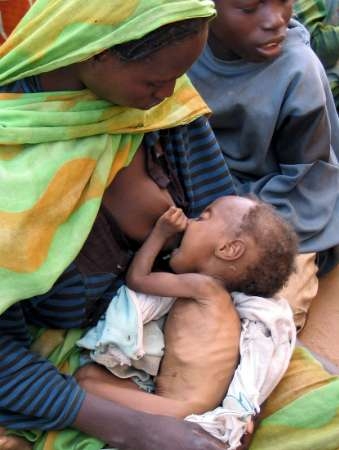 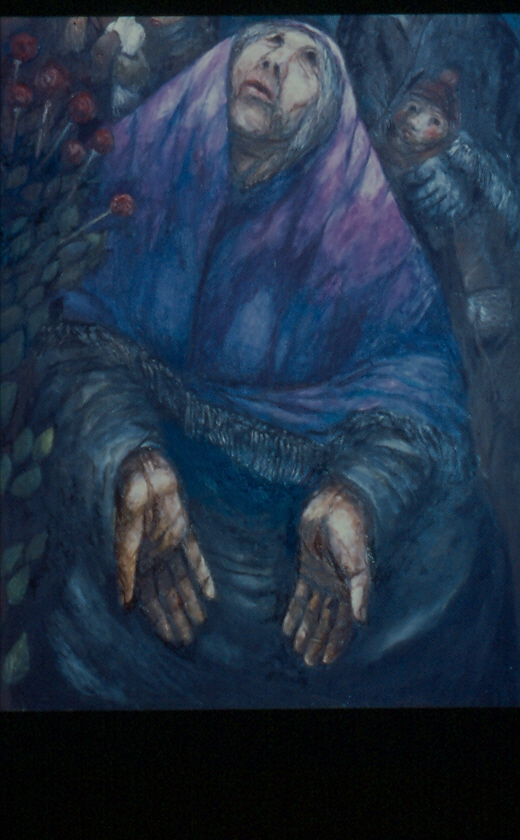 A voice is heard in Ramah, 
lamentation and bitter weeping.  
Rachel is weeping for her children; 
she refuses to be comforted                                         for her children, because they are no more.  
    Thus says the LORD: 
Keep your voice from weeping, 
and your eyes from tears; for there is a reward   for your work, says the LORD […]  there is hope for your future, says the LORD: your children shall come back to their own country.				Jeremiah 31:15-17
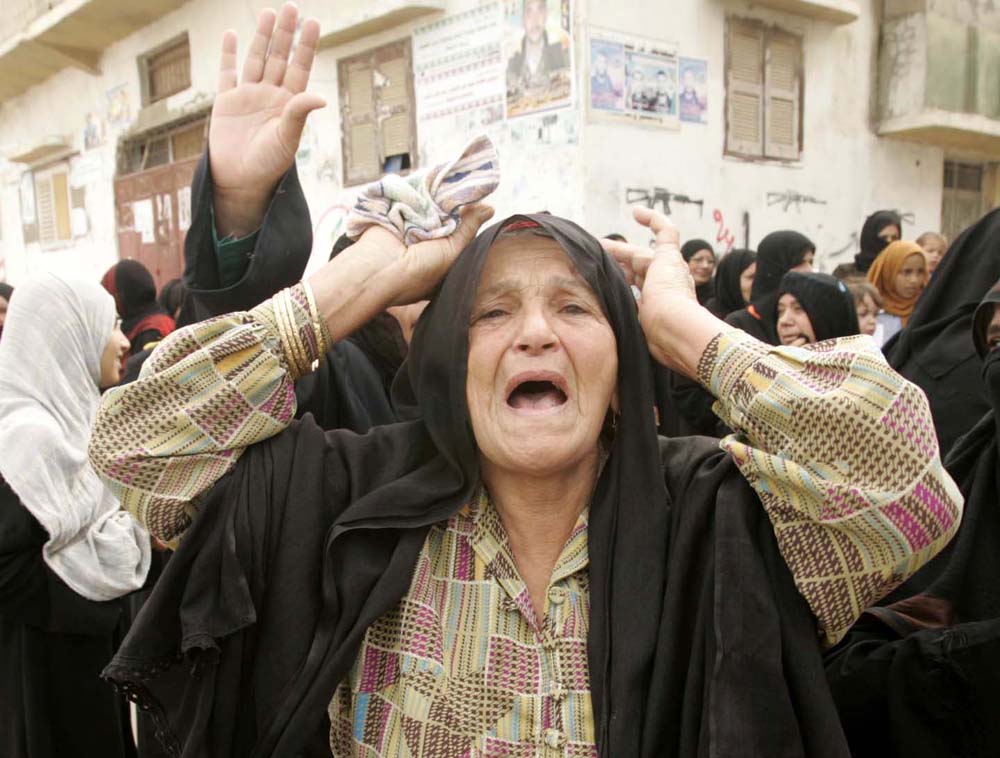 Rachel is weeping for her children…
there is hope for your future, says the LORD
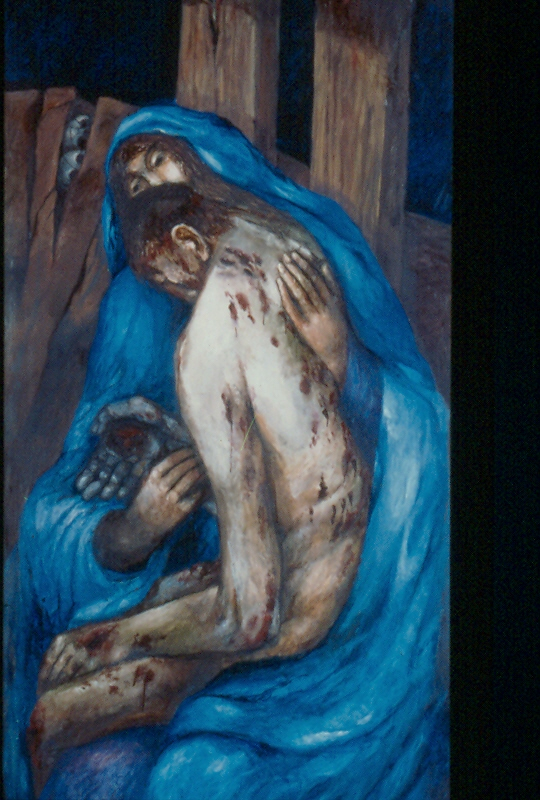 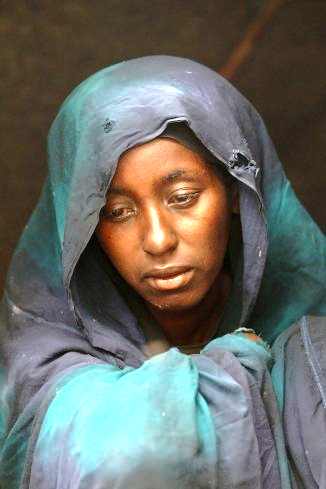 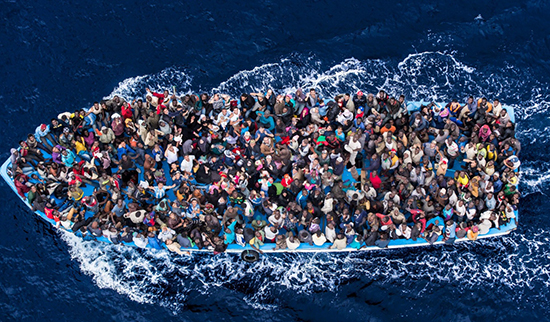 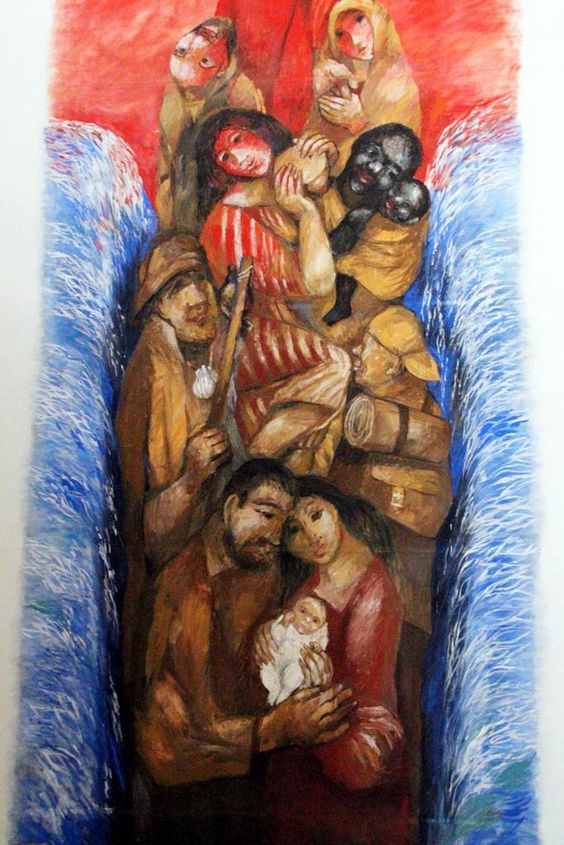 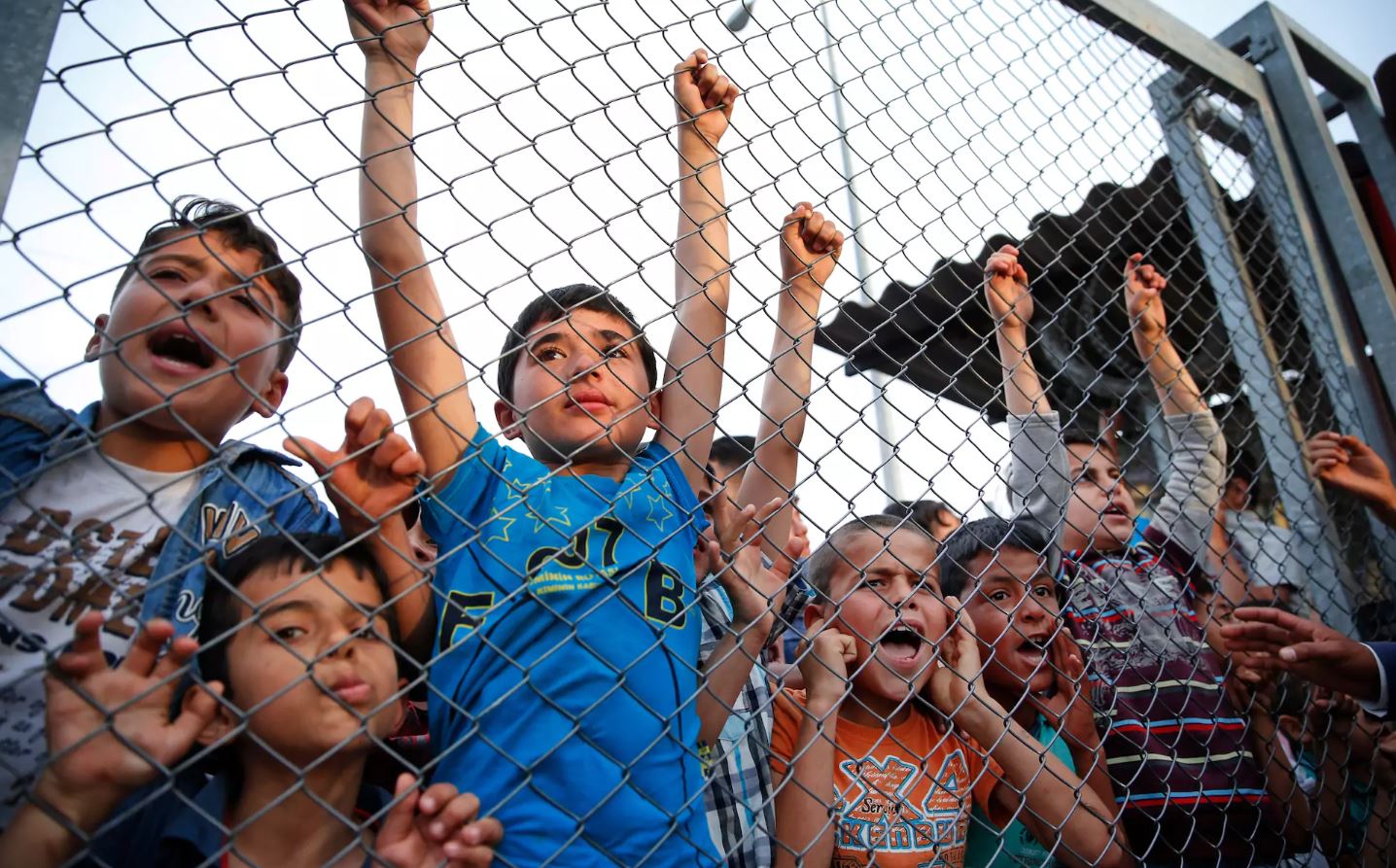 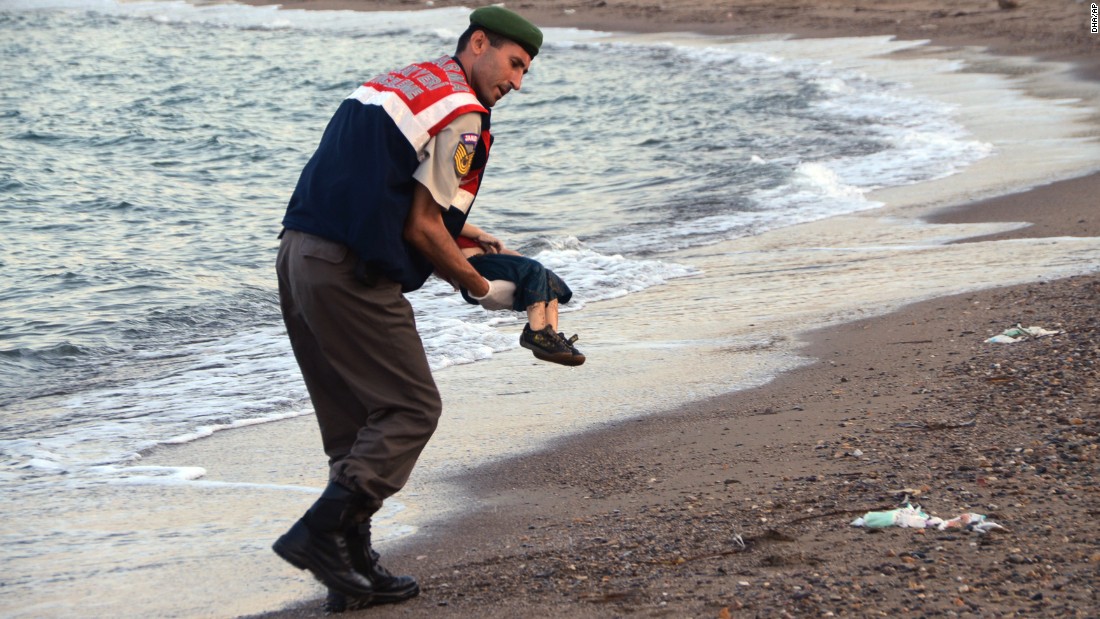 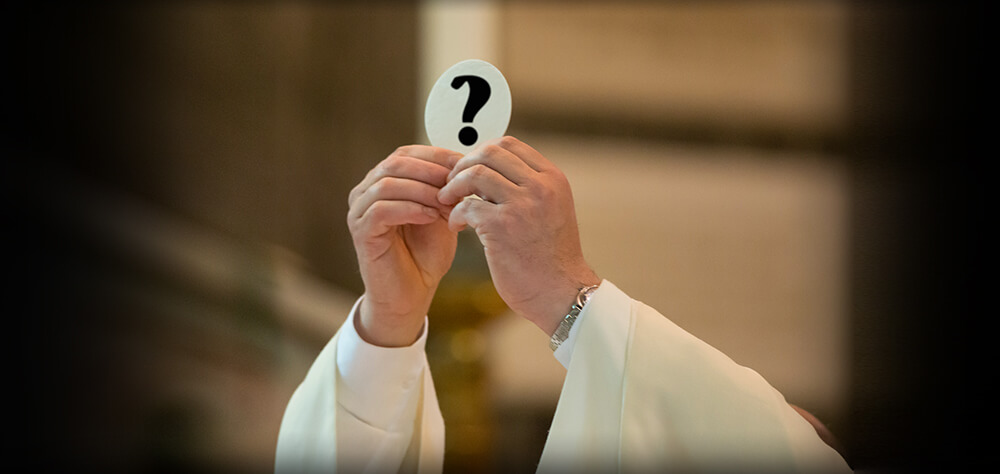 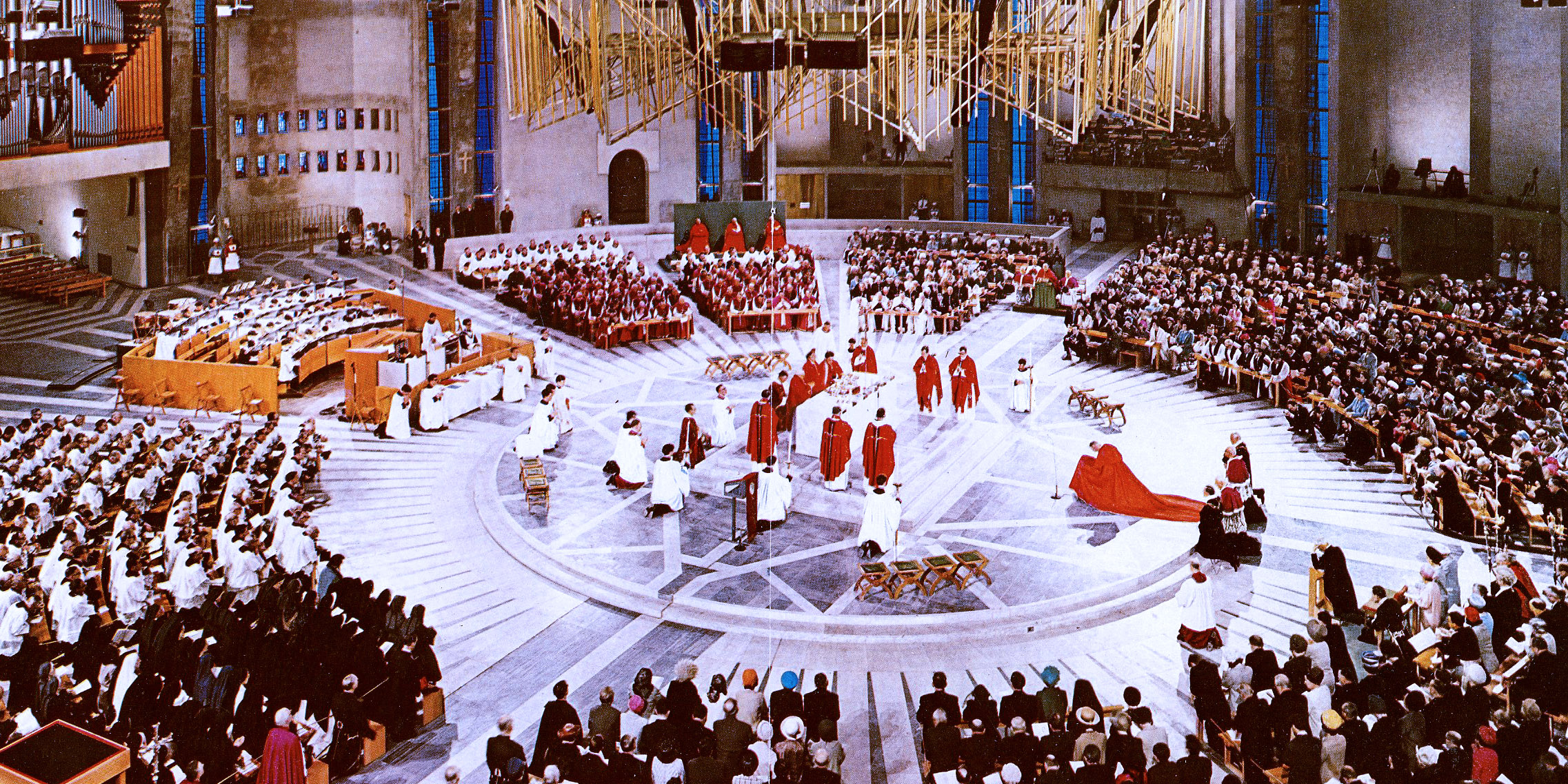 WHAT IS THE CHURCH?  	                     WHAT ARE SACRAMENTS?
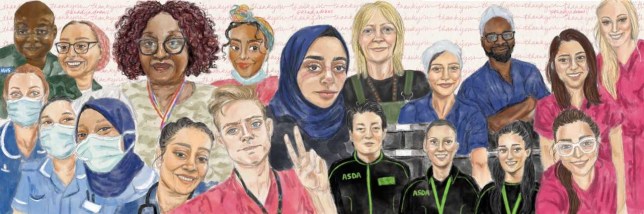 SIGNS WHICH                      MAKE REAL WHAT THEY SIGNIFY …
WHAT IS COMMUNION?
WHO IS WELCOME?
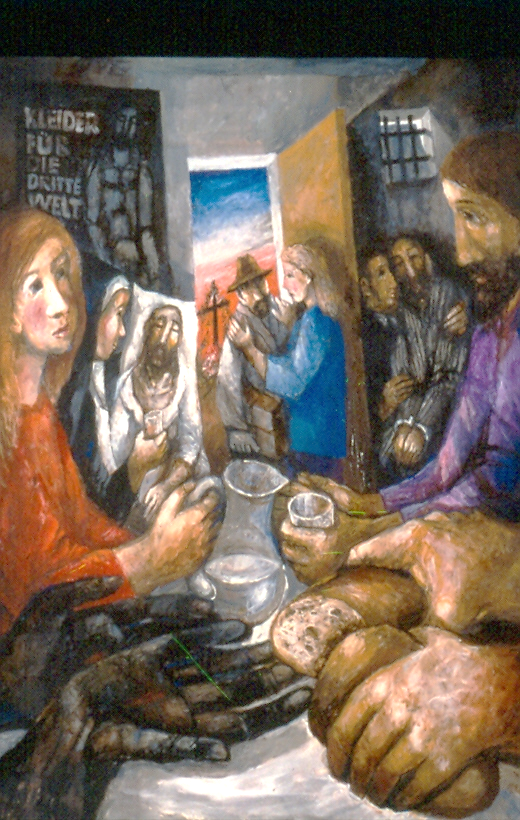 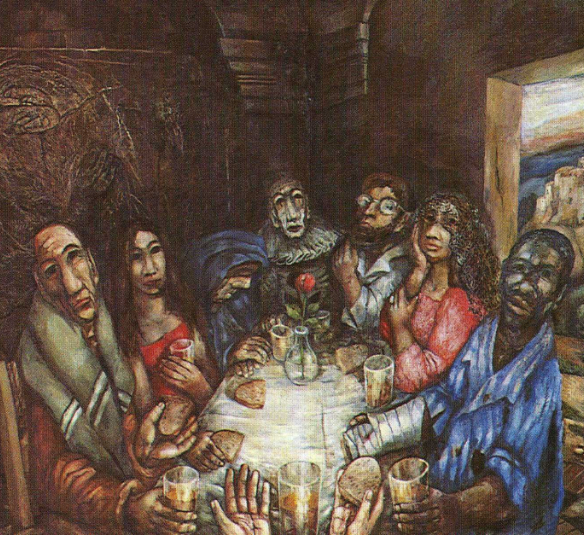 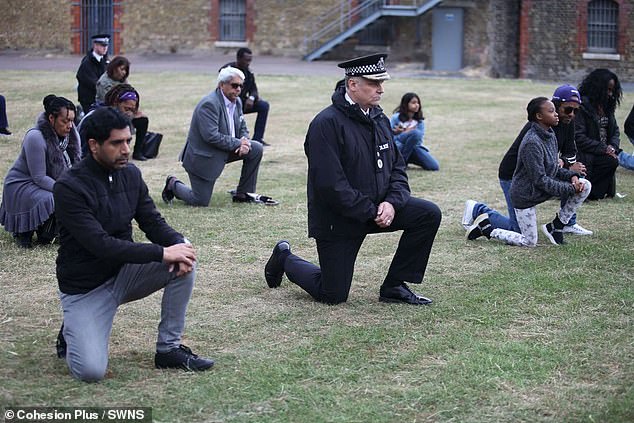 WHAT IS RECONCILIATION?
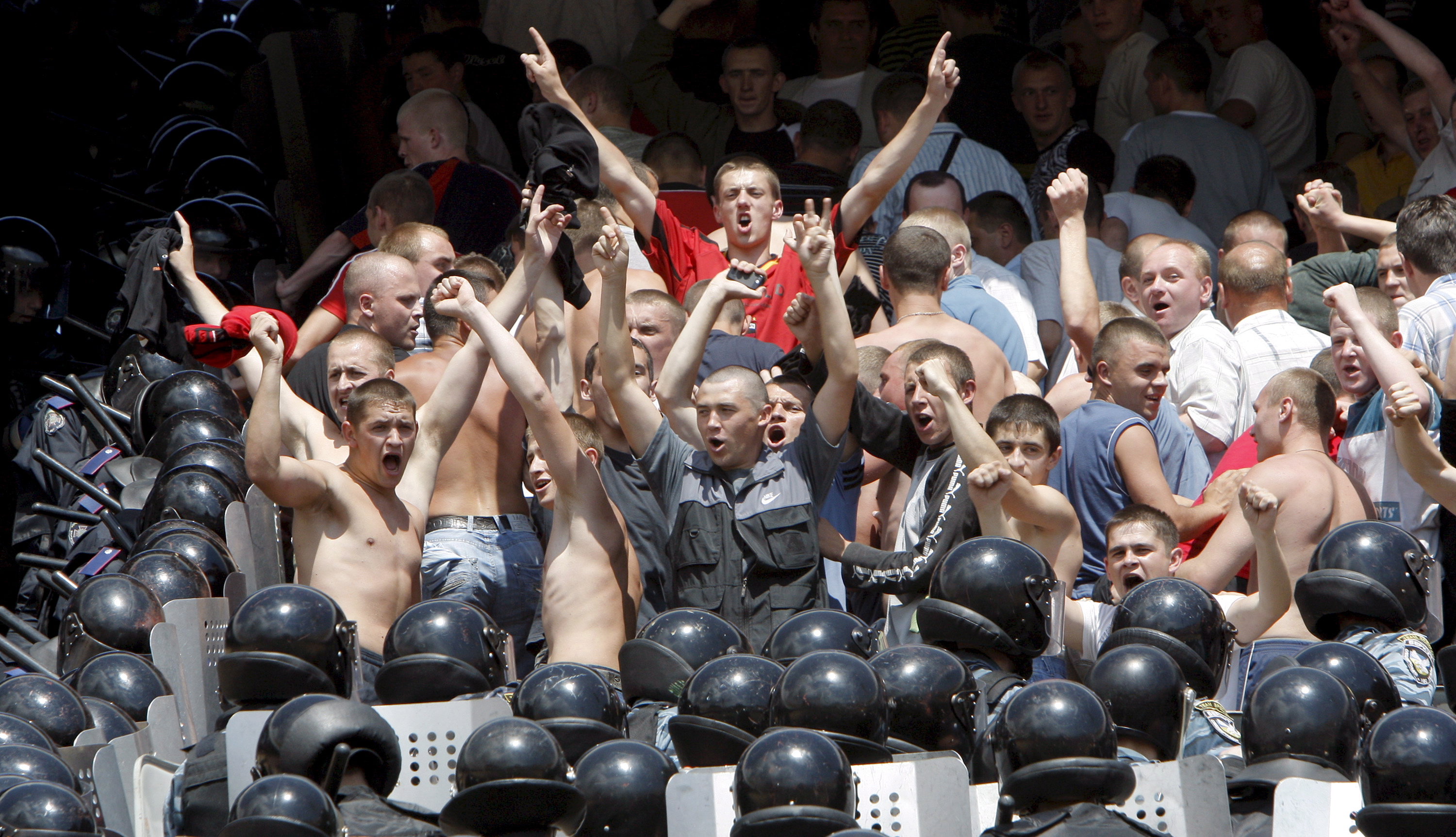 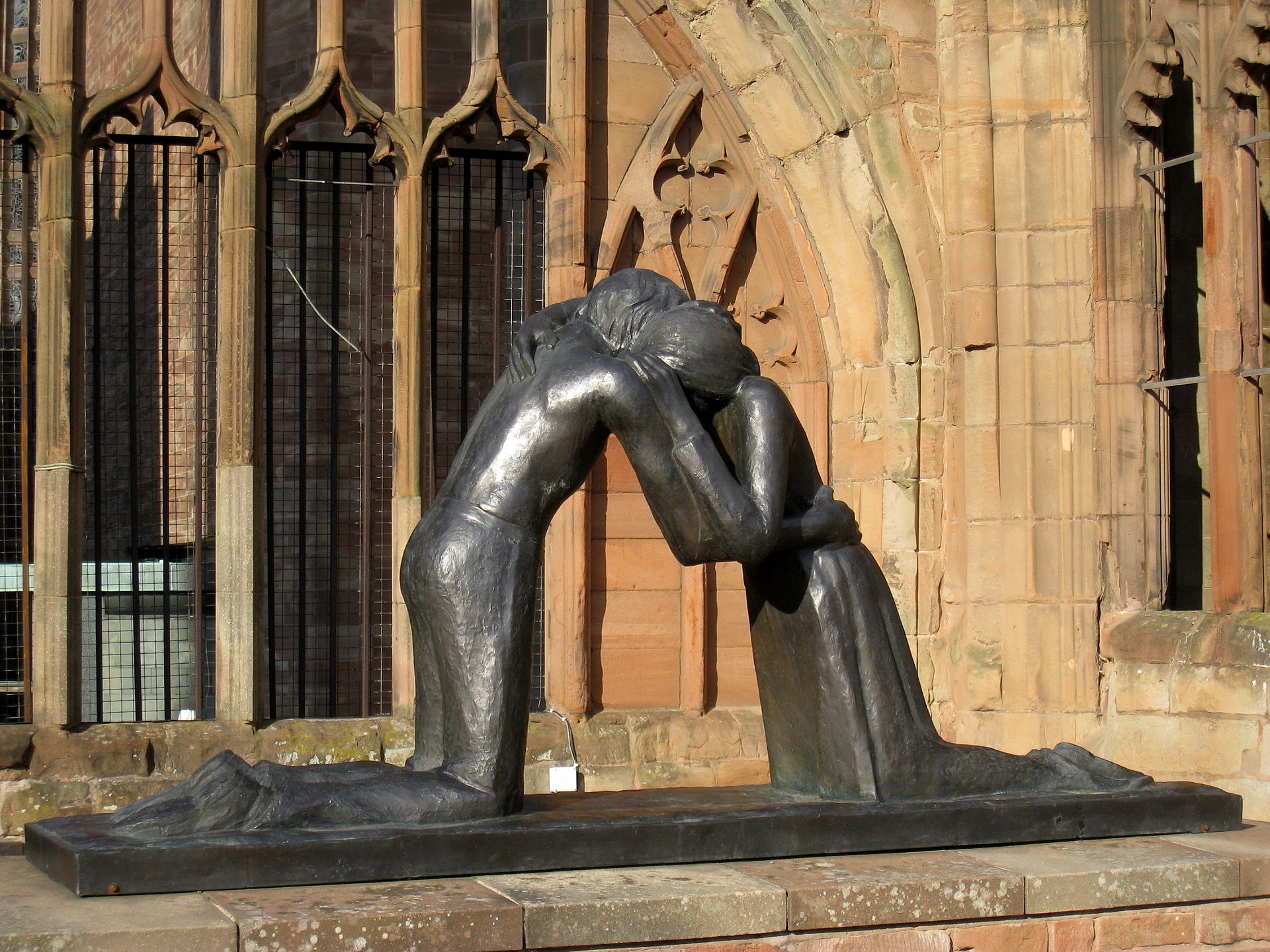 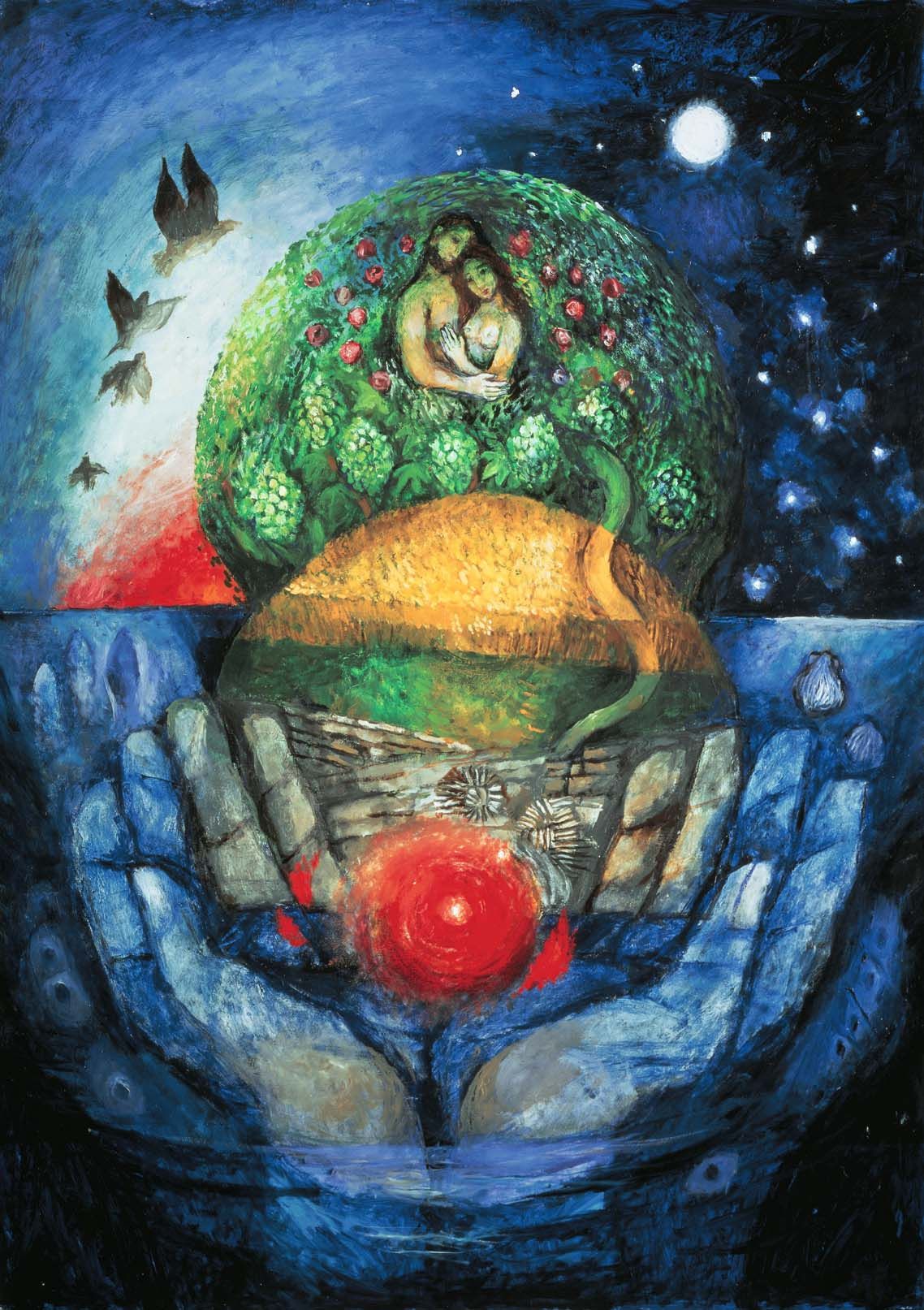 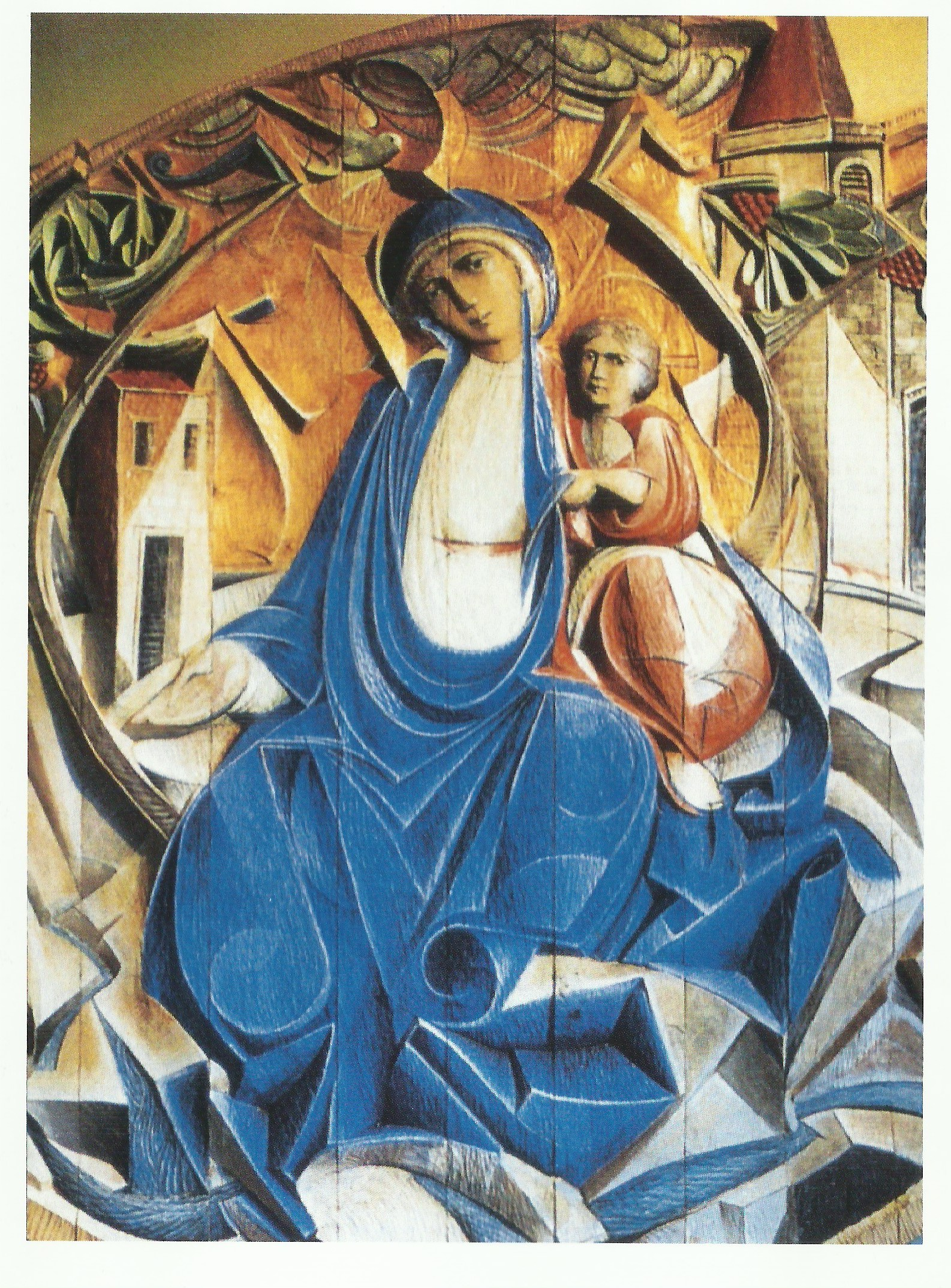 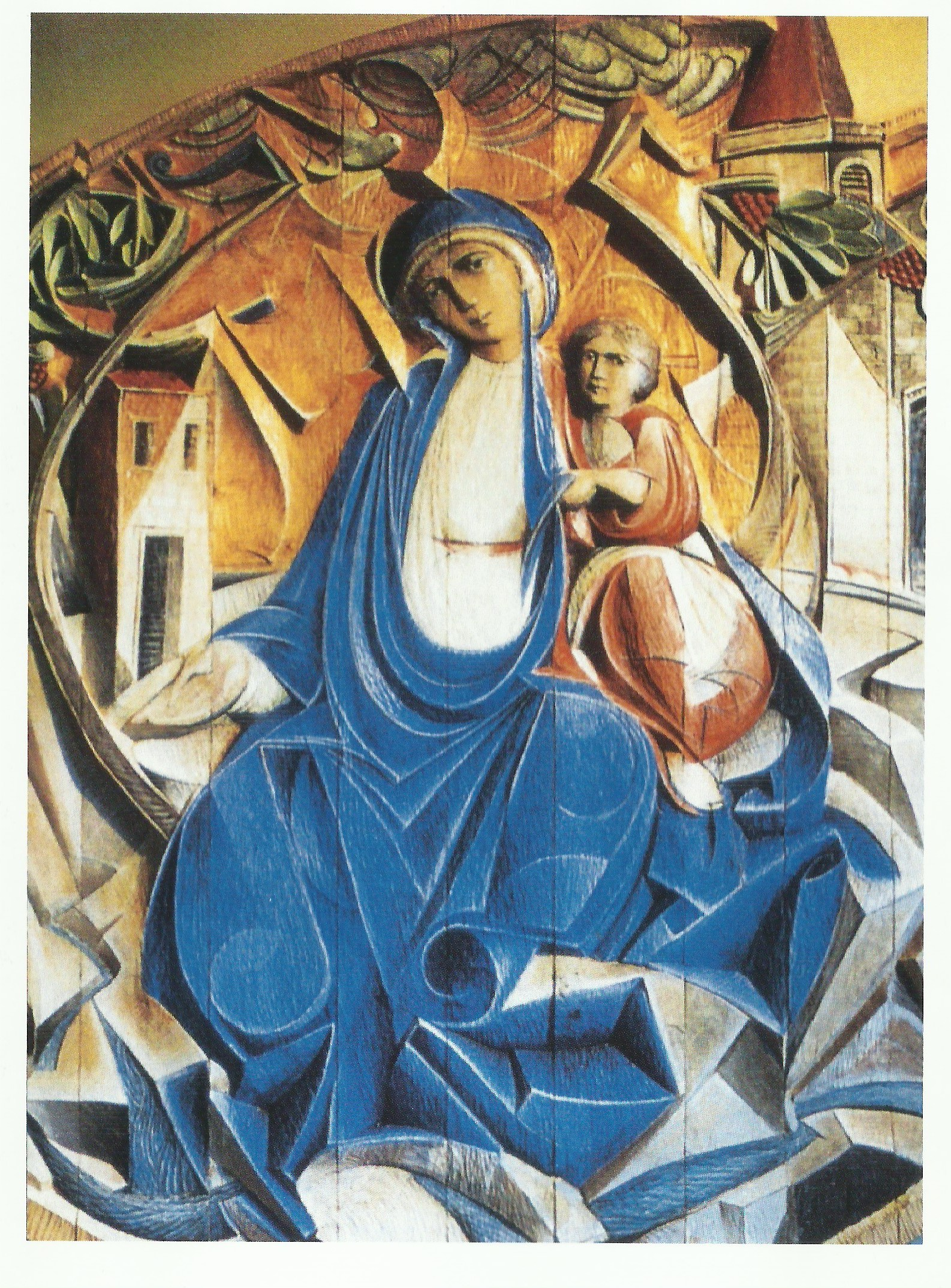 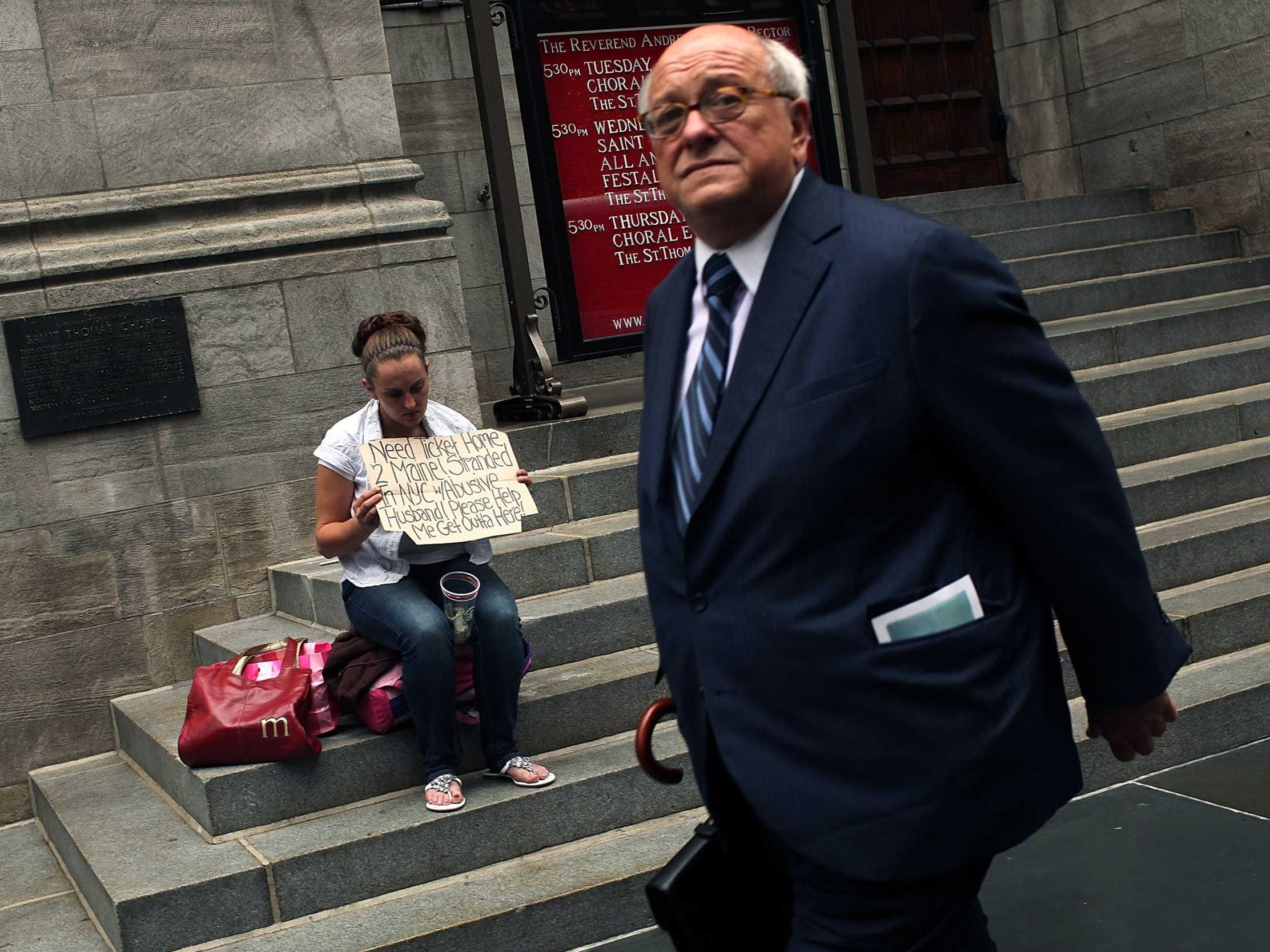 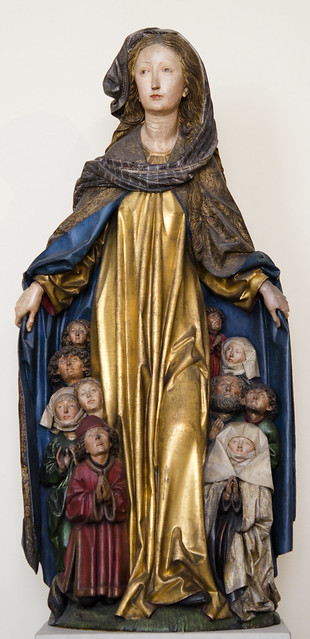 My soul glorifies the Lord,
my spirit rejoices in God, my Saviour.
He looks on his servant in her lowliness;
henceforth all ages will call me blessed.
The Almighty works marvels for me.  Holy his name!
His mercy is from age to age, on those who fear him.
He puts forth his arm in strength and scatters the proud-hearted.
He casts the mighty from their thrones and raises the lowly.
He fills the starving with good things, sends the rich away empty.
He protects Israel, his servant, remembering his mercy,
the mercy promised to our ancestors,
to Abraham and his children for ever.
My mission of being 
in the heart of the people
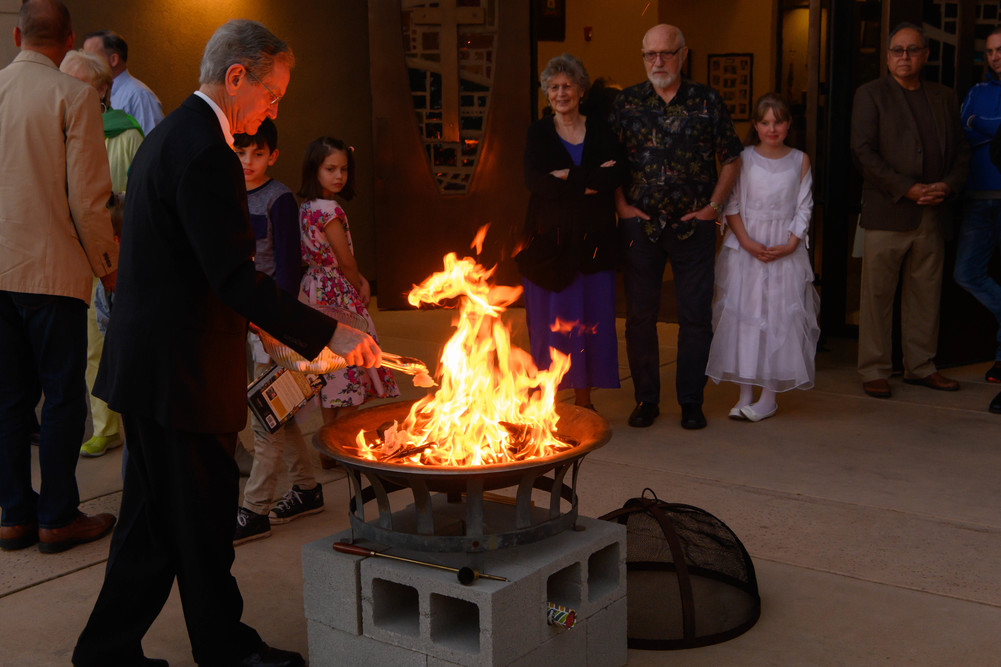 is not just a part of my life or a badge I can take off; it is not an “extra” or just another moment in life. Instead, it is something I cannot uproot from my being without destroying my very self. 

I am a mission on this earth; that is the reason why I am here in this world. We have to regard ourselves as sealed, even branded, by this mission of bringing light, blessing, enlivening, raising up, healing and freeing. 
	            Evangelii Gaudium, 273
‘I am a mission on this earth’
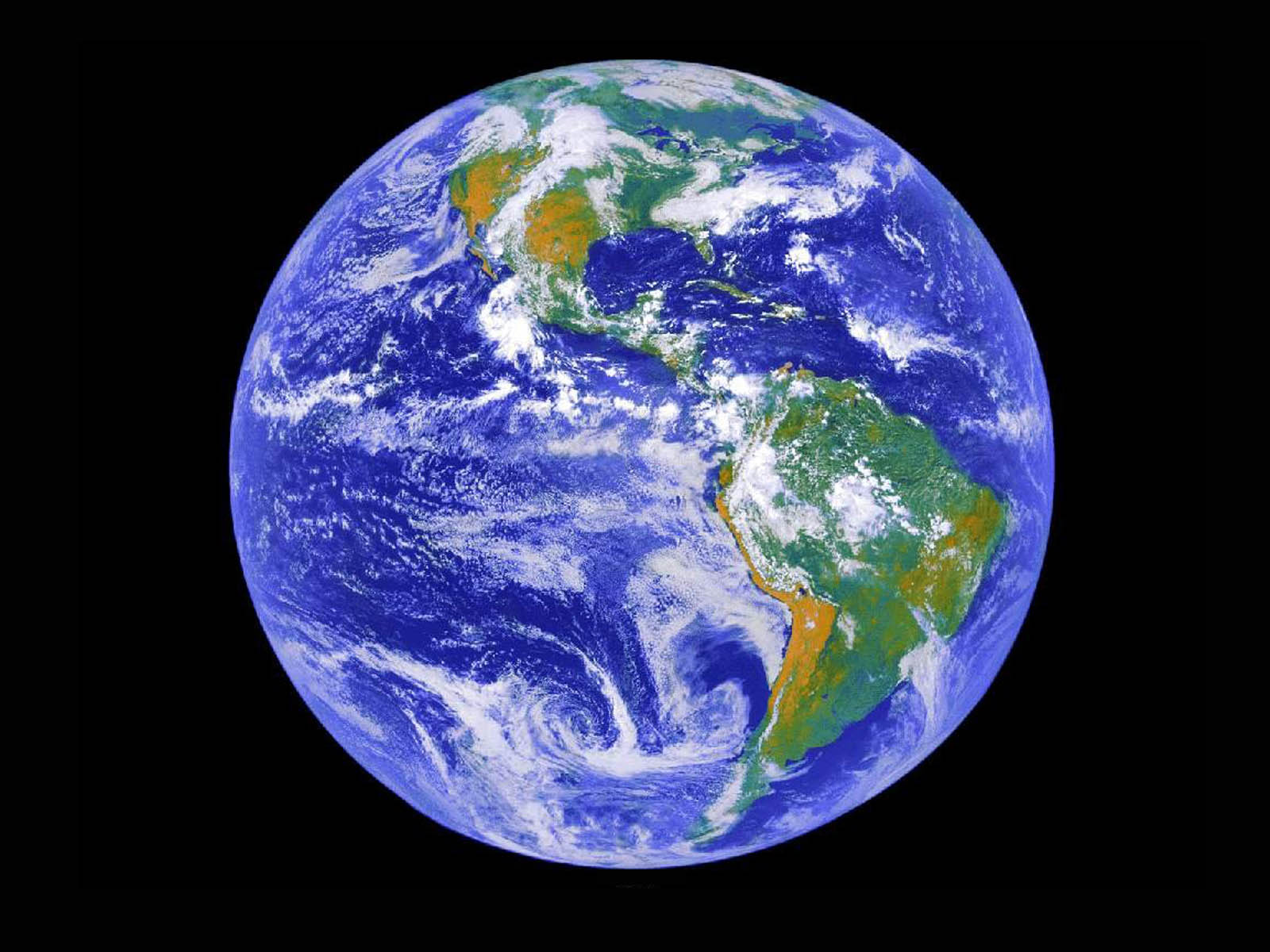 Glory to God whose power, working in us, can do infinitely more than we can ask or imagine:
Glory to him from generation to generation in the Church, and in Christ Jesus                                   for ever and ever. Amen.